Preconception Health of Adolescents in Cuyahoga County: Data from the Youth Risk Behavior Survey
ERIKA S. TRAPL, PhD
CWRU Prevention Research Center for Healthy Neighborhoods
2014 CFHS Annual Meeting
April 14, 2014
Acknowledgements
Funding provided by:
Ohio Department of Health/Federal Government, Bureau of Child and Family Health Services through the Cuyahoga County Board of Health’s Child and Family Health Service Program
Centers for Disease Control and Prevention (1-U48-DP-001930)
St. Luke’s Foundation
The PRCHN at CWRU
Mission: To work with communities from within to prevent and reduce chronic disease

Received CDC funding to establish PRC in 2009…

BUT, we’re actually much older than that:
Center for Health Promotion Research: ~2000
Center for Adolescent Health: ~1995
Today’s Presentation
Brief history and overview of YRBS

Preconception Health in Cuyahoga County

Discussion
PRCHN and the YRBS
Conducting local YRBS (in some way) since 1998
Reports publicly available since 2002

Established current approach in 2008
Countywide administration in Cuyahoga County
Middle School in Spring of even years (e.g. 2012)
High School in Spring of odd years (e.g. 2013)
Attempt “region” representation
[Speaker Notes: Consistency in approach since 2008 related to consistency in funding sources and clear intention of the data collection.
Funding provided predominantly by the CCBH Child and Family Health Services grant through ODH, as well as SAMHSA-funded DFCs.]
Cuyahoga County Regions
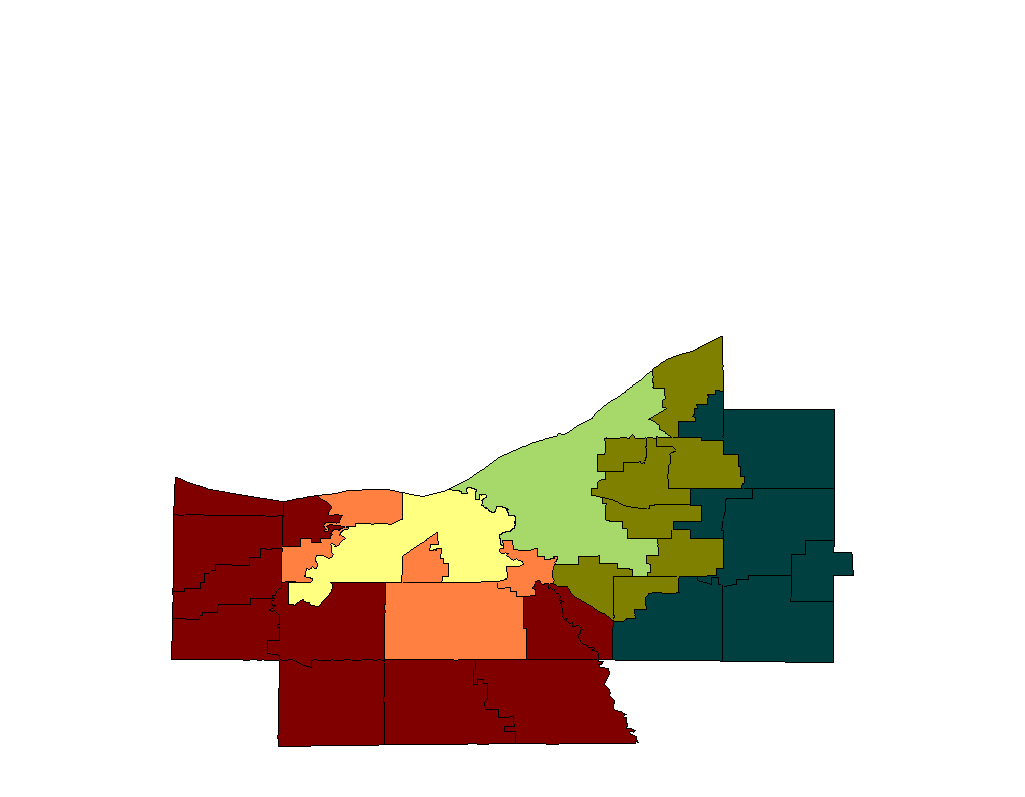 Inner Ring- East
Cleveland- East
Cleveland- West
Inner Ring- West
Outer Ring- West
Outer Ring- East
[Speaker Notes: In addition to obtaining representative data for Cuyahoga County, we are also trying to collect representative data for 6 readily recognized regions within Cuyahoga County]
Youth Risk Behavior Survey
Developed by the Centers for Disease Control and Prevention
Started in 1991
Administered to 9th-12th grade students every other year
Provides a “snapshot” of students’ health risk behaviors
Used to follow trends over time
Measure progress against health indicators
[Speaker Notes: Early 1990’s; administered every other year at the state and national level; reports on 9th – 12th grade behaviors; follow trends over time]
Youth Risk Behavior Survey
Wide array of topics:
Originally designed to assess 6 types of health risk behaviors
Unintentional injuries and violence, sexual behaviors, alcohol and other drug use, tobacco use, unhealthy dietary behaviors, inadequate physical activity
Nationally expanded to include obesity and asthma
CDC provides standardized ‘optional’ items for consideration
Food Security, Preventive Health Care, Protective Factors
Why a Local YRBS?
LOCAL DATA is the richest data.
National YRBS is collected at the state-level
Ohio Department of Health leads this
State level data not sufficient for counties
Rarely can sufficient sample be drawn to weight to each county
Ex: 7 high schools in Cuyahoga selected for Ohio YRBS
ODH is great, but has limited resources
Can offer technical assistance but cannot feasibly conduct locally
Why a Local YRBS?
Flexibility 
Sample selection
Survey design and content
Use of results
Can be used for more efficient resource planning, grant writing, and program evaluation
Surveillance is a natural tool for assessment, intervention identification, and evaluation.
Responsive to community needs
Policy for Sharing
Who owns the data?
CWRU is steward of the data in CC; CCBH also holds data

Who can access it?
CWRU has data sharing agreement developed with sensitivity to funders’ needs (e.g. funding acknowledgement and publication rules)
Ensures that those using the data use it appropriately
Policy for Sharing Data
Two potential issues:
Access to de-identified county-level file
Probably not a big deal
Access to identifiable school-level data
Probably a BIG deal
School confidentiality has been key in Cuyahoga
Use of school-level reports by media
Process for school permission to release school-specific data
Schools must be a partner
YRBS & Preconception Health
Lifecourse Perspective: Preconception health considerations should begin at adolescence (i.e. puberty)
Lifestyle risk factors for poor birth outcomes often begin during adolescence
YRBS provides a natural mechanism by which to monitor preconception health of adolescent females
Granular data at local level could inform targeted program and policy approaches to improve preconception health
Presentation of the Data: Key
US-F: National data, female participants
OH-F: Ohio data, female participants
CC-All: Cuyahoga County data, all participants
CC-F: Cuyahoga County data, female participants
City-F: Cleveland data, female participants
IR-F: Inner-ring suburbs data, female participants
OR-F: Outer-ring suburbs data, female participants
Sexual Behavior: 2013 High School YRBS
[Speaker Notes: In examining current alcohol use further
Of the 31.8% of students that drank alcohol in the month before completing the survey, 
17.4% drove one or more times after drinking in the month before the survey
48% attended a party or gathering one or more times where parents permitted students to use alcohol 
25% attended a party or gathering where a parent purchased alcohol for student use]
Sexual Behavior: 2013 High School YRBS
[Speaker Notes: In examining current alcohol use further
Of the 31.8% of students that drank alcohol in the month before completing the survey, 
17.4% drove one or more times after drinking in the month before the survey
48% attended a party or gathering one or more times where parents permitted students to use alcohol 
25% attended a party or gathering where a parent purchased alcohol for student use]
Sexual Behavior: 2013 High School YRBS
[Speaker Notes: In examining current alcohol use further
Of the 31.8% of students that drank alcohol in the month before completing the survey, 
17.4% drove one or more times after drinking in the month before the survey
48% attended a party or gathering one or more times where parents permitted students to use alcohol 
25% attended a party or gathering where a parent purchased alcohol for student use]
Substance Use: 2013 High School YRBS
[Speaker Notes: In examining current alcohol use further
Of the 31.8% of students that drank alcohol in the month before completing the survey, 
17.4% drove one or more times after drinking in the month before the survey
48% attended a party or gathering one or more times where parents permitted students to use alcohol 
25% attended a party or gathering where a parent purchased alcohol for student use]
Obesity: 2013 High School YRBS
Physical Activity: 2013 High School YRBS
Nutrition & Sleep: 2013 High School YRBS
Responsible Sexual Behavior – High School
[Speaker Notes: Ever Been or Gotten Someone Pregnant:
2004:  14.1%
2007:  
2009:  13.0%
2011:  9.0%
2013:  8.0% significant decrease since 2009]
Summary
Offers an effective means to monitor preconception health risk factors over time

Provides insight on targeting strategies or dispersing resources geographically

Surveillance is a natural evaluation of programmatic efforts
Questions?
Prevention Research Center for Healthy Neighborhoods
Erika S. Trapl, PhDAssistant Professor, Dept. of Epidemiology & BiostatisticsAssociate Director, Prevention Research Center for Healthy NeighborhoodsCase Western Reserve University Phone: 216-368-0098
	Erika.Trapl@case.edu
Jean L. Frank, MPH
Manager of Community Initiatives
Phone:  216-368-5913
Jean.Frank@case.edu
www.prchn.org/yrbs.aspx